Install and Start Fusion 360
Before beginning this course, please do the following:
Log into the computer
Log onto the internet
If needed, create a free Autodesk Account, and download and activate Autodesk Fusion 360 from Autodesk Education Community: www.autodesk.com/workshop(use your school email address)
Start Fusion 360
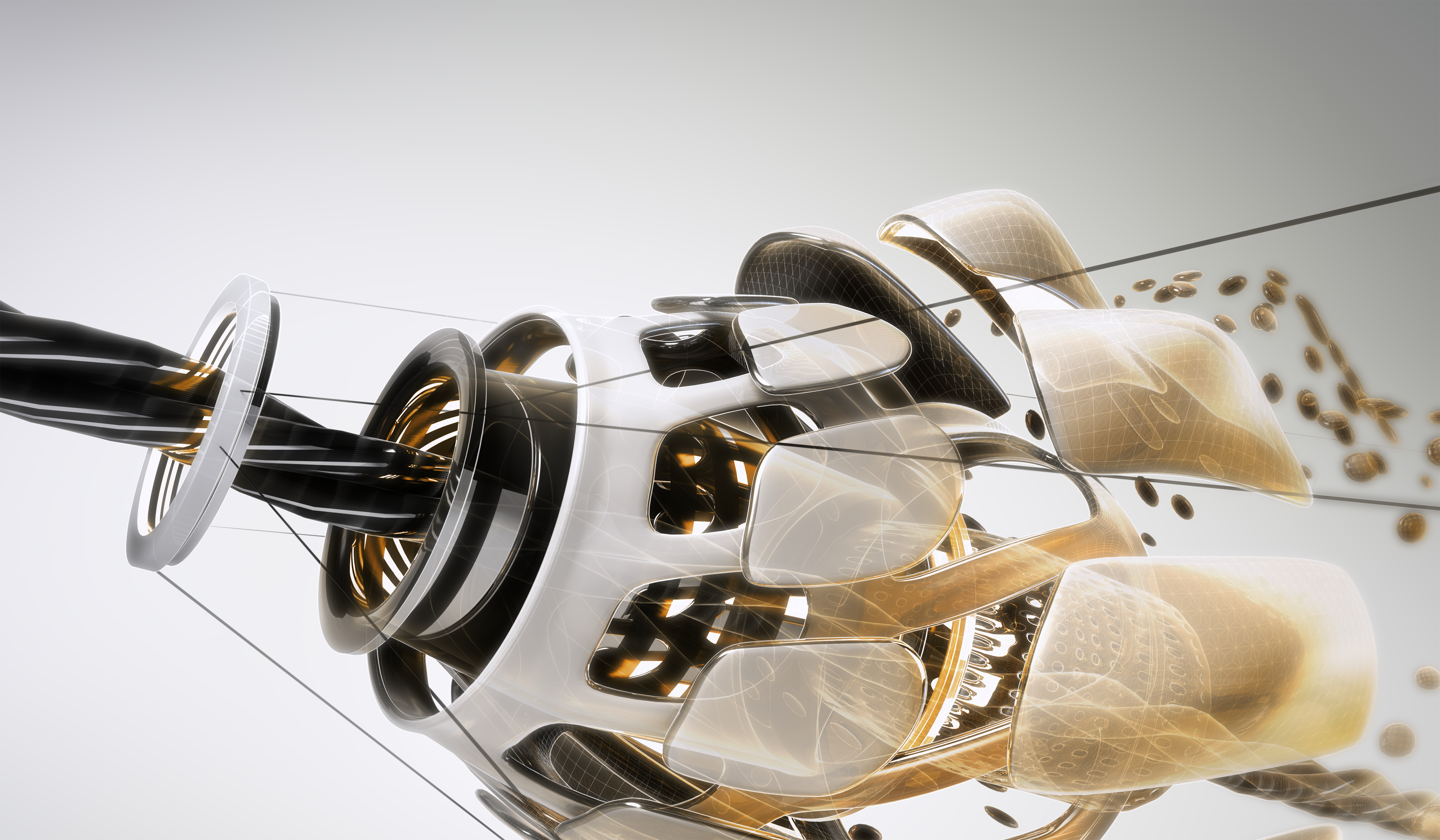 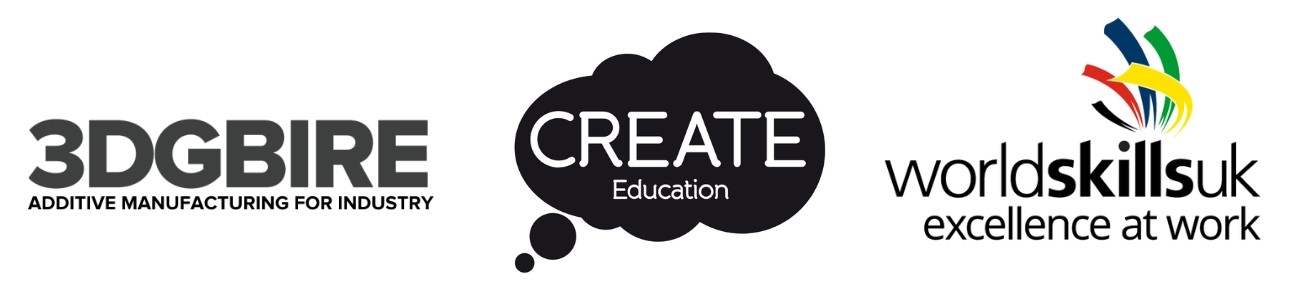 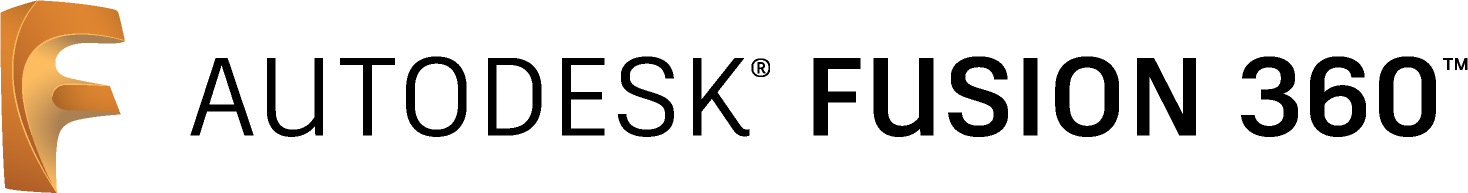 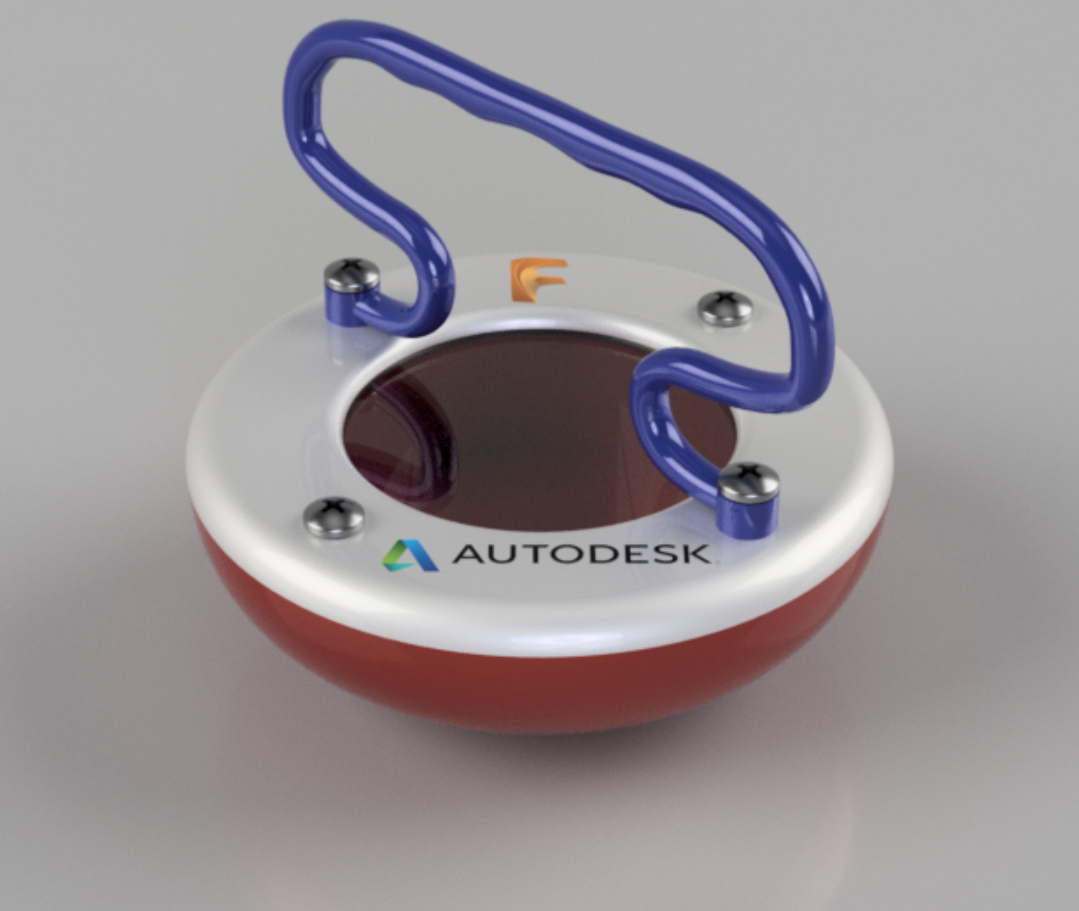 Hands-on Workshop
Enclosure inspired by Cy Keener: https://www.autodesk.com/artist-in-residence/artists/cy-keener
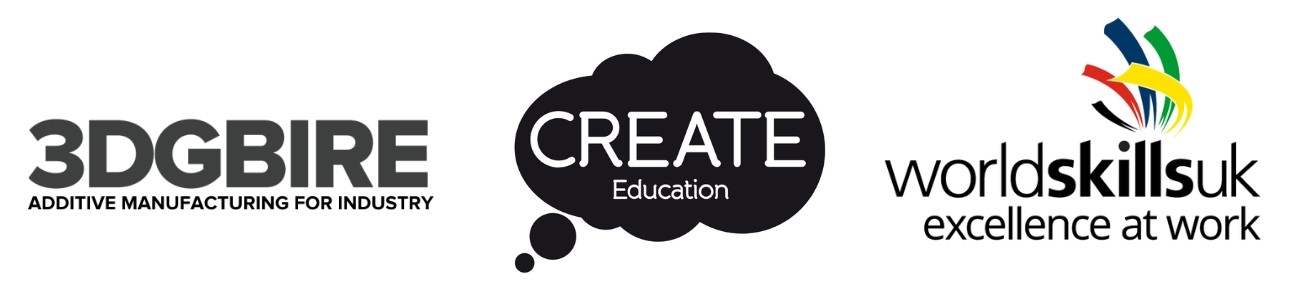 Projects
Data Panel
Invite People
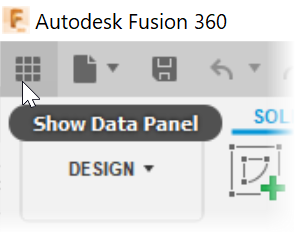 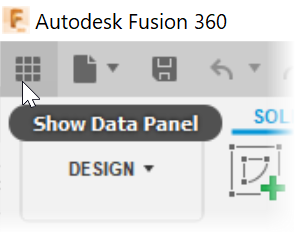 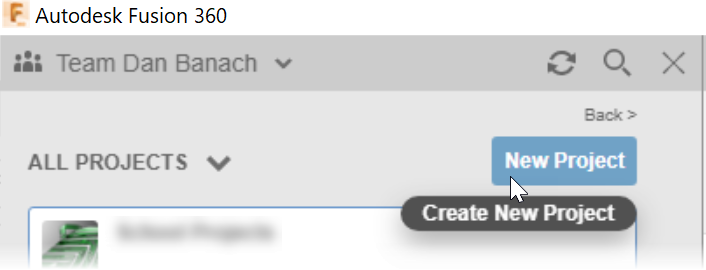 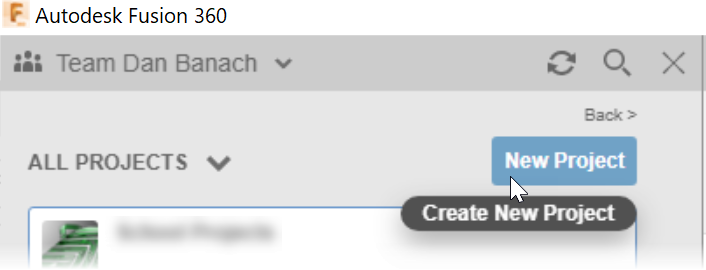 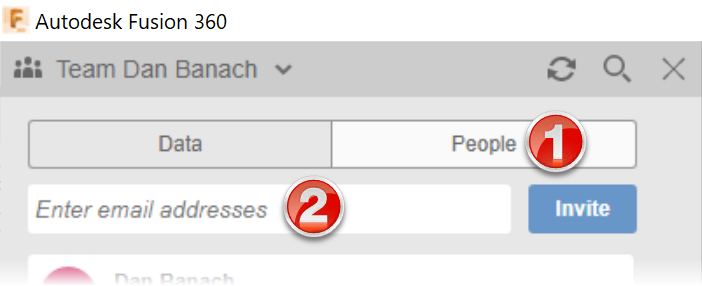 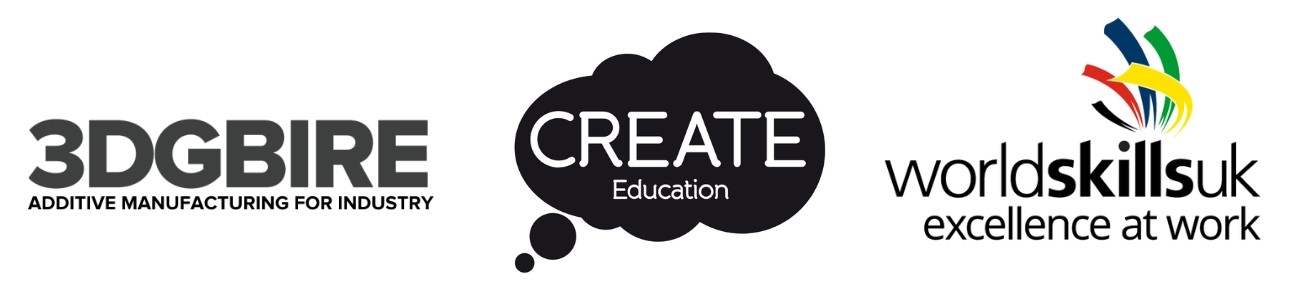 [Speaker Notes: Ensure “Z” is up
Review Projects]
User Interface
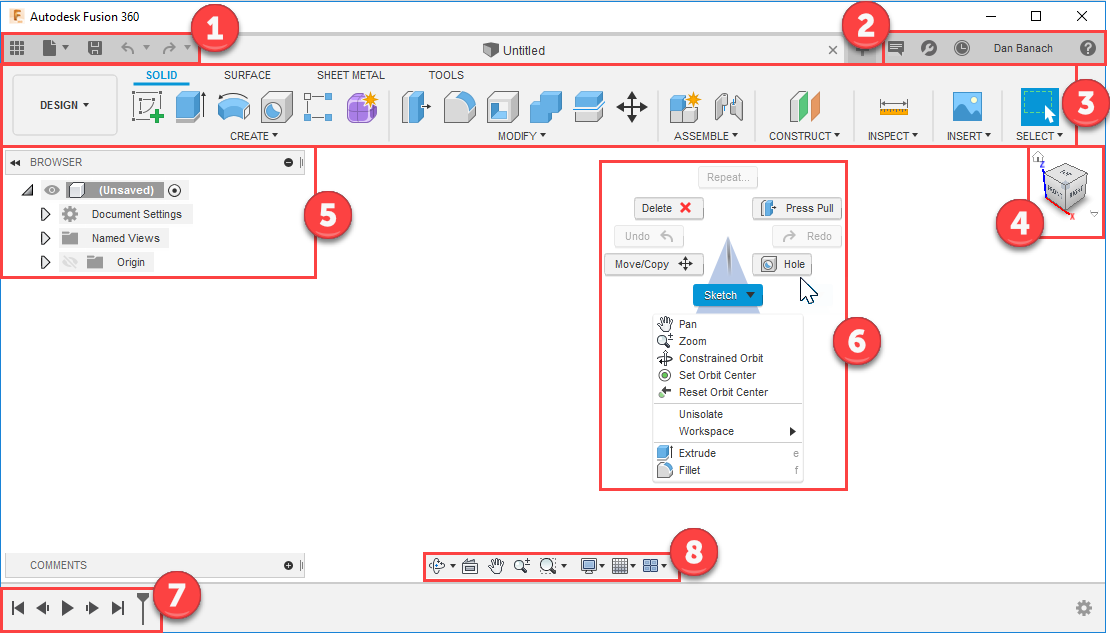 Application bar
Profile & help
Toolbar
ViewCube
Browser
Canvas & marking menu
Timeline
Navigation bar & display settings bar
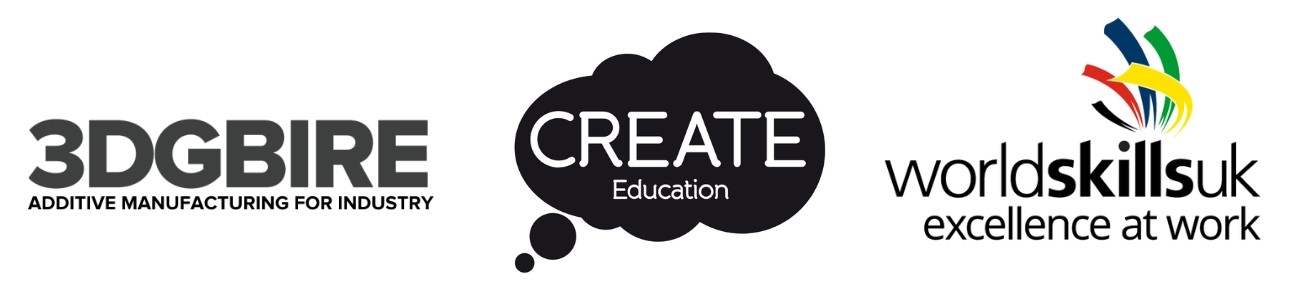 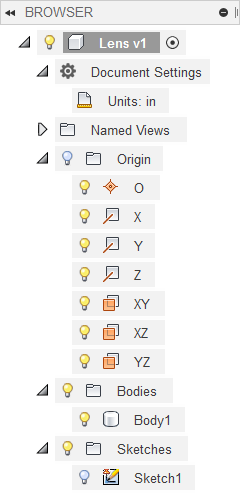 Browser and Timeline
Browser
Left side of screen
Top level data: components, joints, etc.
Timeline
Bottom of screen
List of features
Edit features
Change order of a feature
Delete features
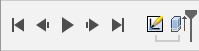 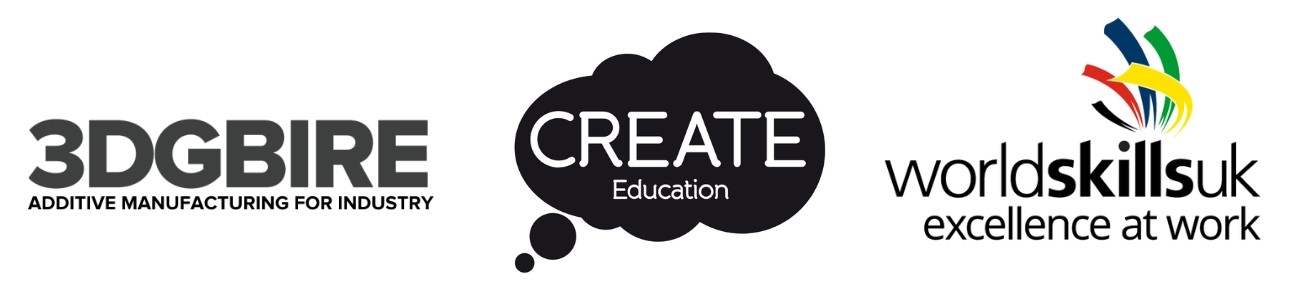 [Speaker Notes: Discuss the differences between the Browser and the Timeline]
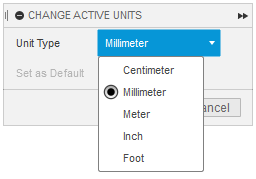 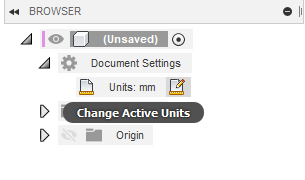 Create the Lens
If needed change the Units to mm
Sketch a 70mm circle that is on the plane that is parallel to the Top plane
Extrude the circle 3.175mm 
Change the material to Glass
If desired change the appearance
Save the file with the name Lens
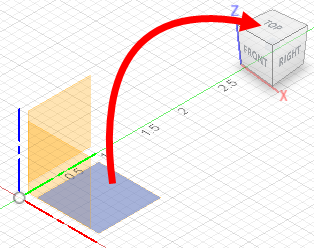 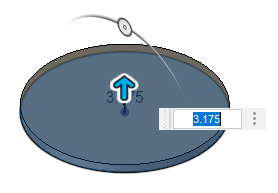 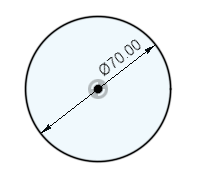 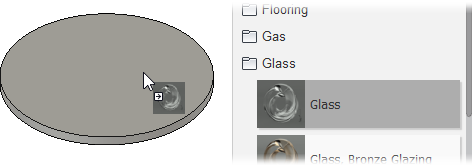 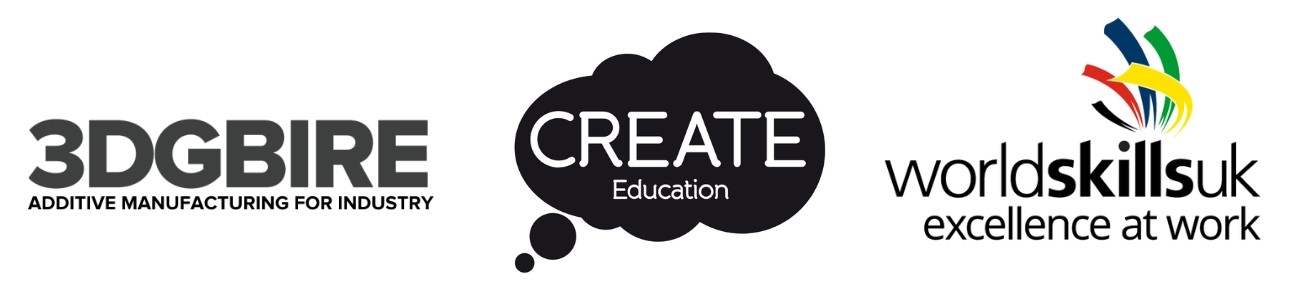 [Speaker Notes: Change the Unit to Inch
The Lens component will later be inserted into an assembly]
Navigation
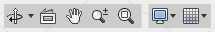 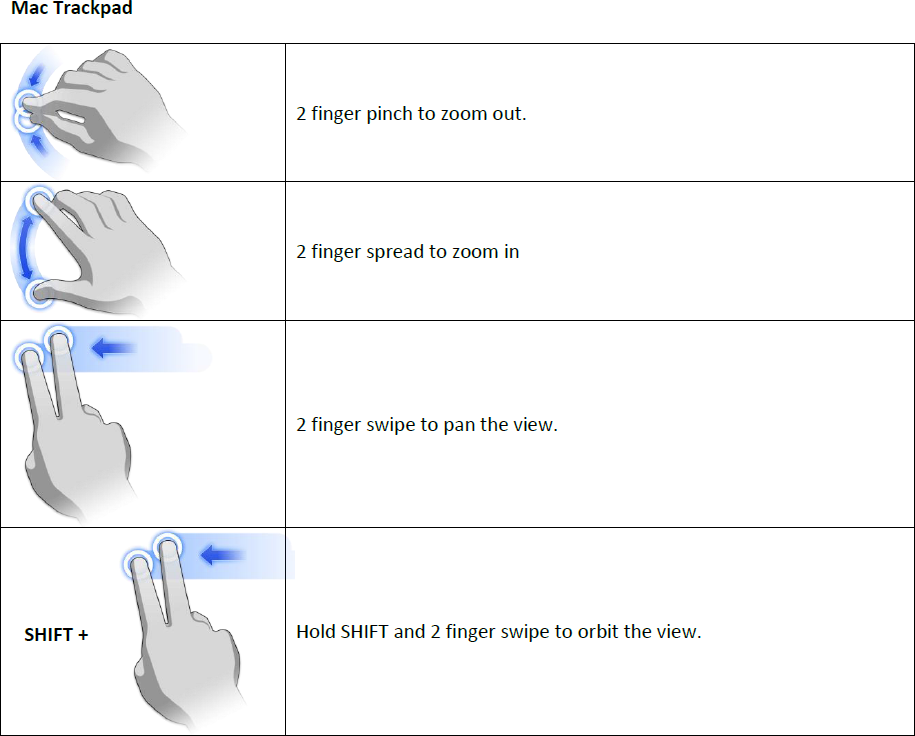 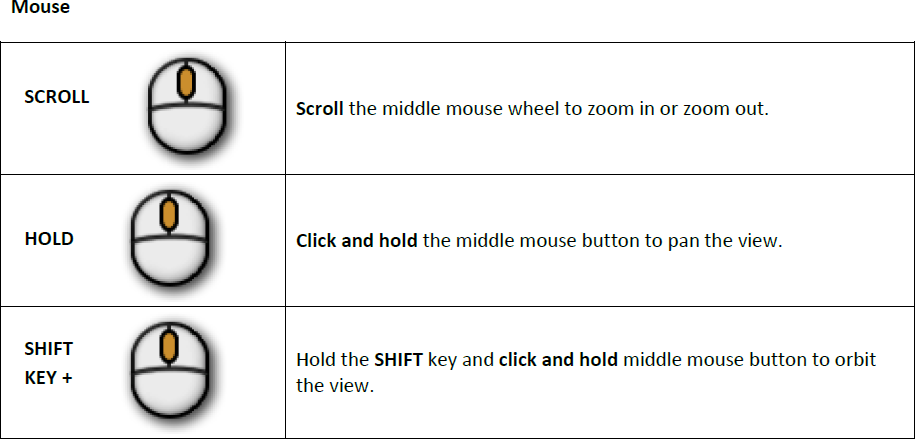 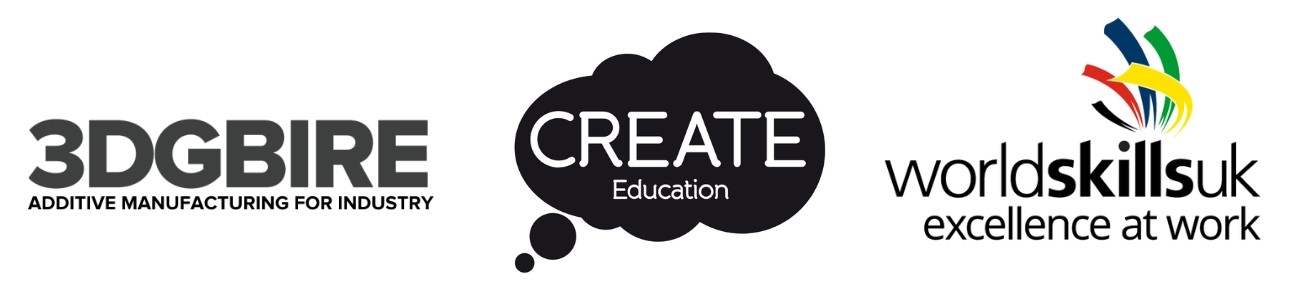 [Speaker Notes: Review Navigation options for Windows and Macs]
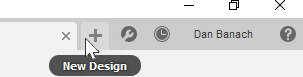 Create the Base
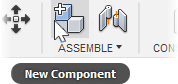 Start a new file +
Create a new component with the name Base and ensure it’s active
Sketch, constrain, and dimension the profile as shown
Create the sketch on the plane that is parallel to the Front plane
For the outside profile draw a Control Pint Spline with 4 points, add a horizontal & vertical constrain to the construction outside lines
Revolve the profile around the inside vertical line of the profile
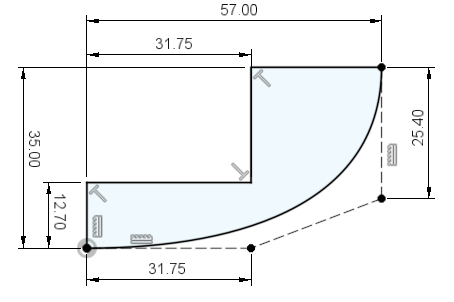 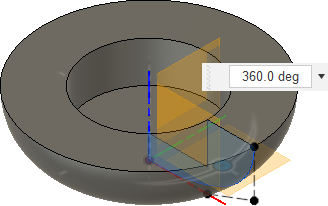 [Speaker Notes: Start a New file (this will become the assembly file)
Create a New Component in the context of the assembly]
Add Features to the Base
Create a tapped hole
Place and dimension a Sketch Point on the top planar face
Place a M5x0.8 deep tapped hole
Circular Pattern the tapped hole with a quantity of 4
Save the file with the name Enclosure Assembly
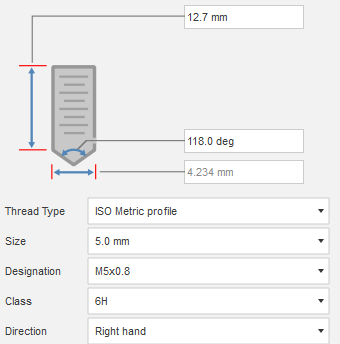 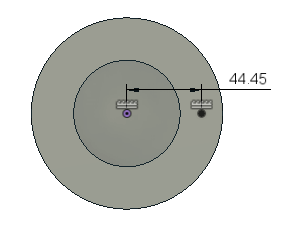 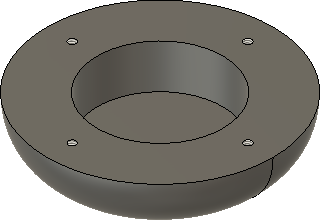 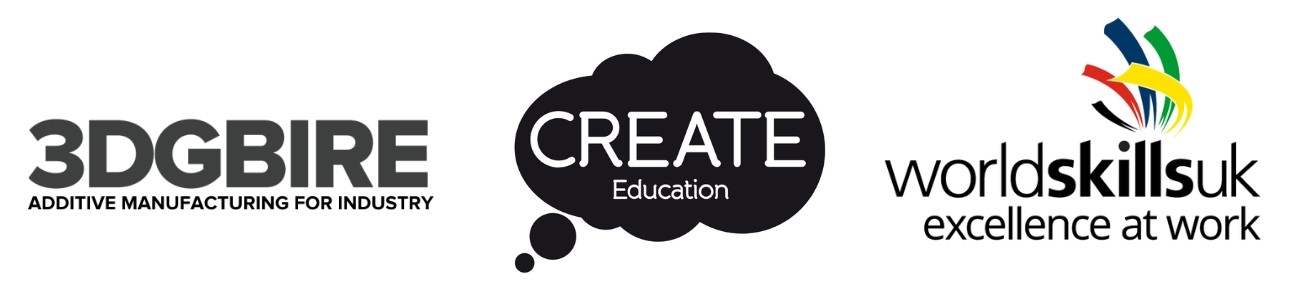 [Speaker Notes: Add hole and pattern the hole]
Create the Cover
Make the top-level Enclosure Assembly active
Create new component with the name Cover and ensure it’s active
Create a sketch on the top horizontal plane of the Base
Extrude the inside and outside profiles 6.85mm
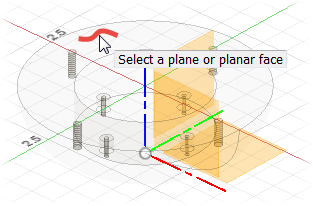 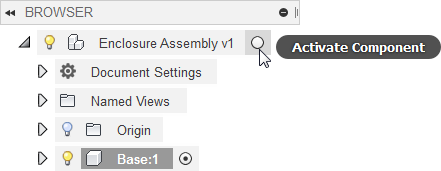 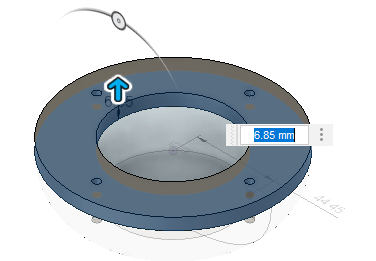 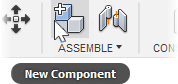 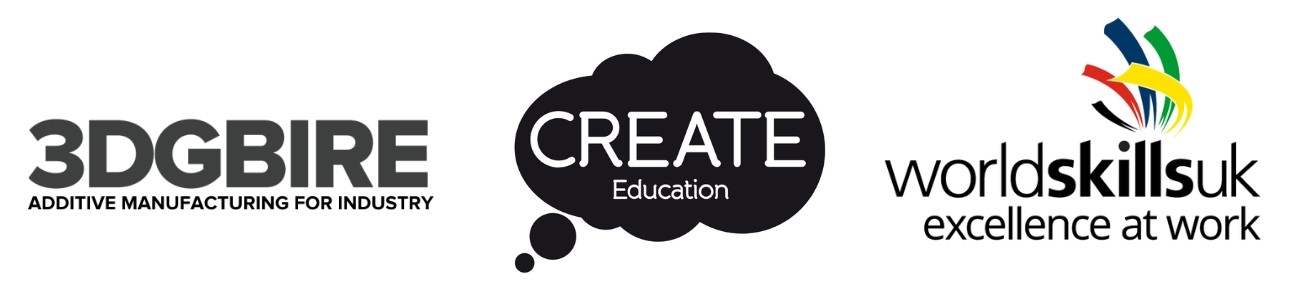 [Speaker Notes: Discuss how in Fusion you can either create components in the context of an assembly or insert (reference) components into an assembly

Create a new component for the Cover
Extrude the profile based on the top of the Base]
Add features to the Cover
Add a 6.85mm fillet to the top-outside edge
Add a 3.175mm fillet to the top-inside edge
Make the top-level assembly active
Save the file and a description “Added Cover”
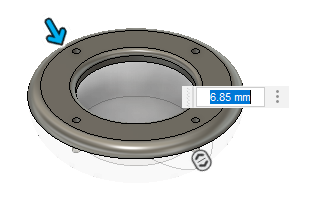 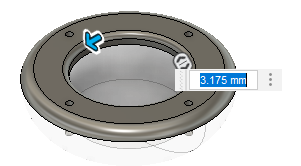 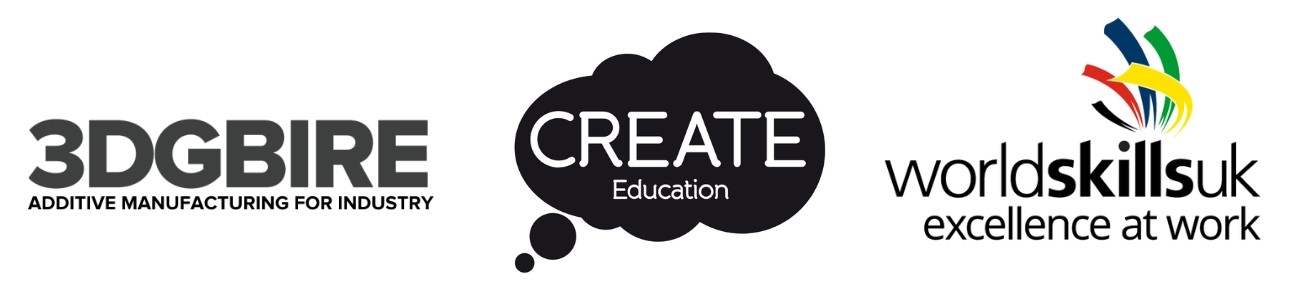 [Speaker Notes: Round the corners by placing fillets and save the file]
Assembly Joints
Before applying Joints, ground at least one Component that will NOT move
If needed insert a model into the assembly
From the Data Panel right-click on file and click Insert into Current Design
Files must already exist in a Project you have access to
Apply Assembly Joints
Joints can only be applied to components
Assembly > Joints
Joints are applied to points, axes and planes
Edit Joints via the Browser
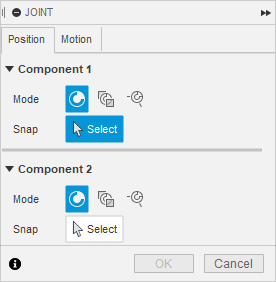 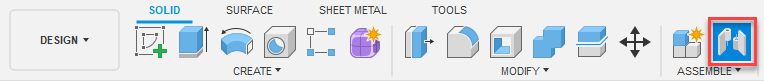 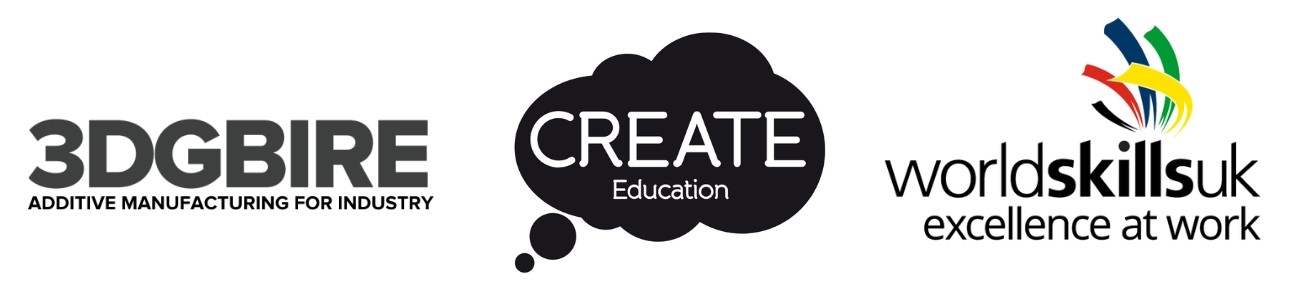 [Speaker Notes: Discuss Assembly Joints and how they work]
Constrain the Base and Cover Components
Prove that the Cover can move by clicking and dragging on the Cover
Stop moving the Cover by pressing the Esc key (the Cover should return to its original position)
Since the Base and Cover components are in the correct location, constrain them with an As Built Joint with Rigid as the Type: Assemble > As-built Joint
Turn off the visibility of the Base
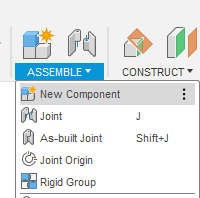 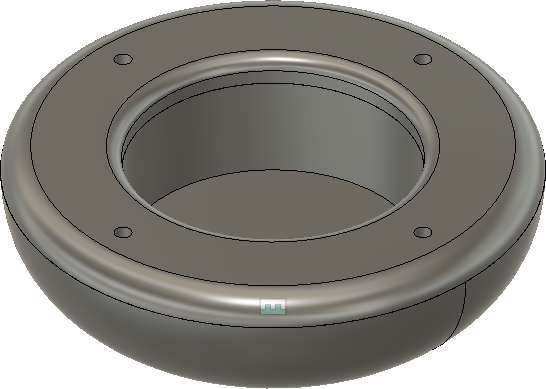 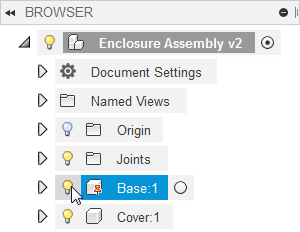 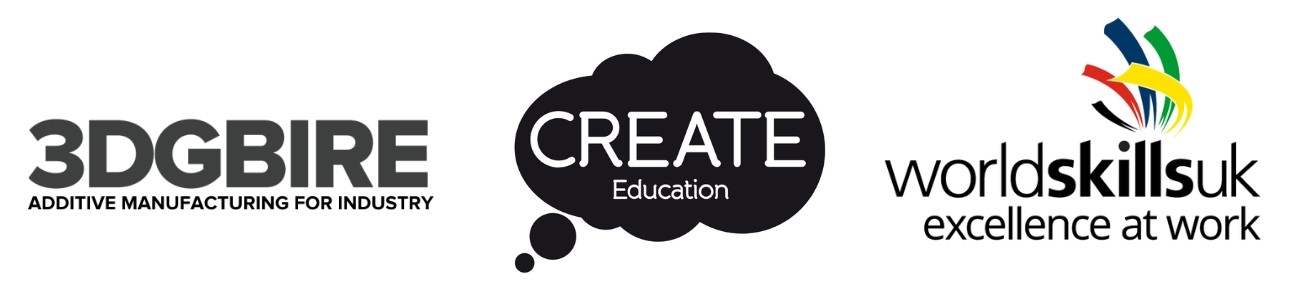 [Speaker Notes: Add an As-built Joint between the Base and the Cover]
Place the Lens into the Assembly
From the Data Panel drag the Lens component into the Enclosure Assembly
Add a Rigid joint between the Lens and the Cover
Rotate the viewpoint so you can see the bottom of the Cover
Select the bottom circular face and then the center point of the Lens
Select the bottom circular face and then the center point of the Cover Note: Always select the component that will move first
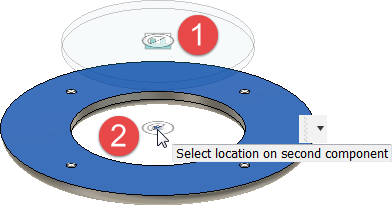 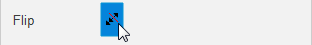 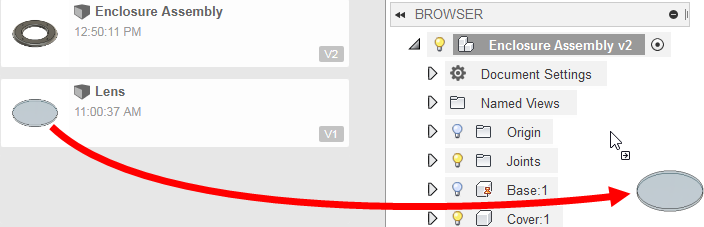 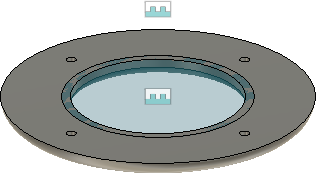 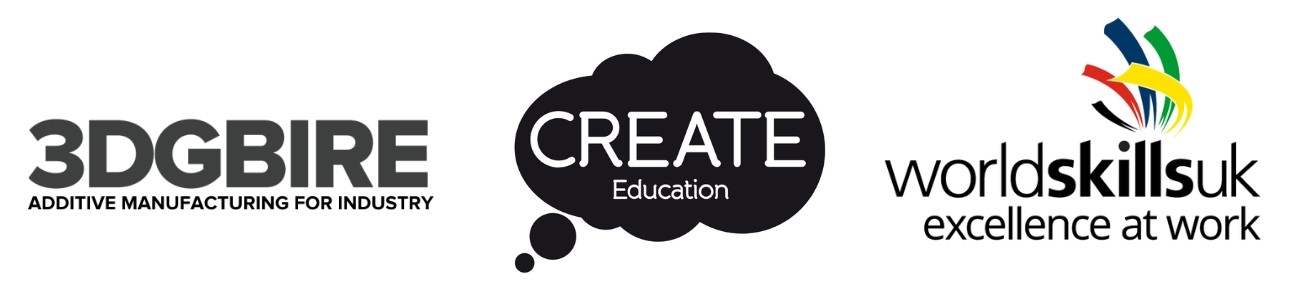 [Speaker Notes: Insert the external Lens component into the assembly
Add a Rigid Joint between the Cover and the Cover]
Remove Material from the Cover
Use the Combine command to remove the area where the Lens interferes with the Cover: Modify > Combine
Target = Cover
Tool Bodies = Lens
Operation = Cut
Remove additional material for the Lens to fit
Turn off the visibility of the Lens
Right-click and click the Press Pull command from the menu
Select the inside circular face out -0.254mm
Turn the visibility of the Lens back on
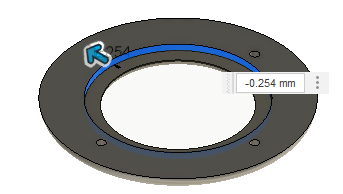 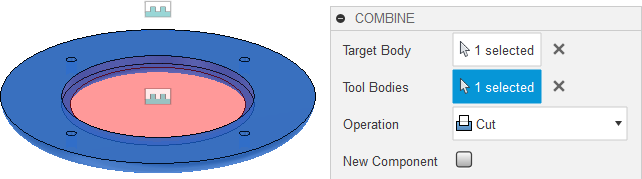 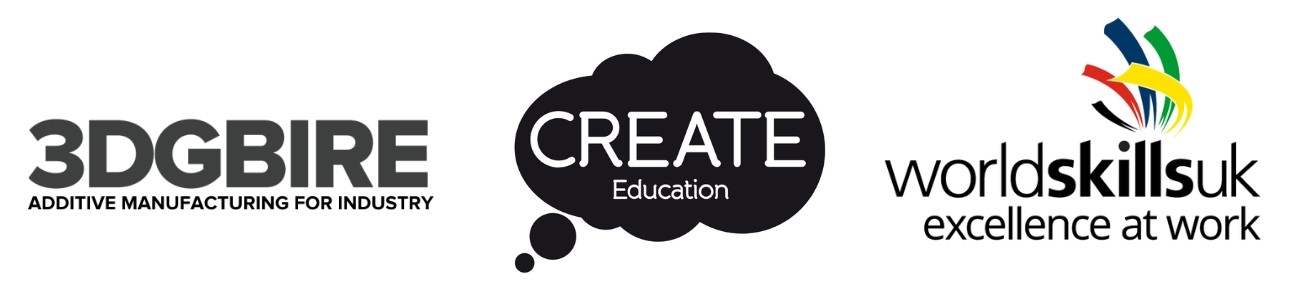 [Speaker Notes: Use the Combine command to remove the interference between the Cover and the Lens]
Edit the Lens & Update the Assembly
Make the Lens file current
Edit Sketch1 and change the diameter to 76.5mm
Save the file and add the description Changed diameter
Make the Enclosure Assembly file current
You’ll be alerted that the Lens file is out of date, update to the latest version by right-clicking on the Lens entry in the browser and click Get Update
Turn on the visibility of the Base component
Turn off the visibility of the Joints
Save the file and add the description Updated Lens
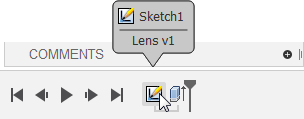 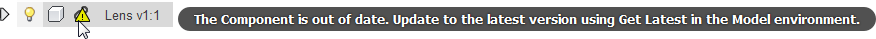 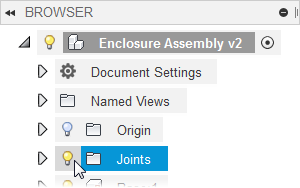 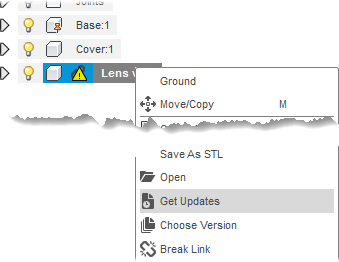 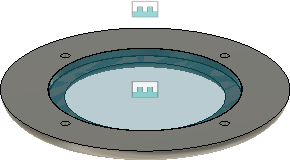 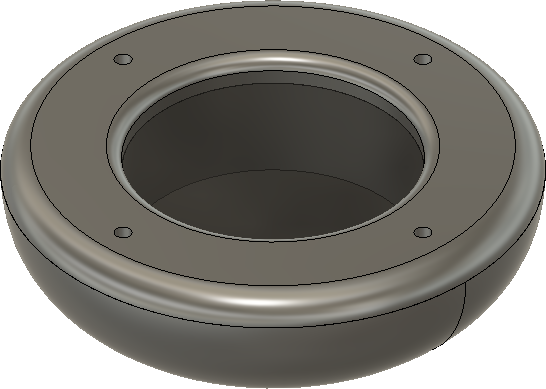 [Speaker Notes: Make the Lens file active
Edit the diameter of the Lens, save the file and add a description
Make the Assembly file active
Discuss versions]
Insert and Assemble the Handle
Open the Enclosure Handle.f3d file from Samples > Workshop & Events > Education > ALP
Save the Enclosure Handle to the project where the Enclosure is saved
Insert the Enclosure Handle into the Enclosure Assembly
Add a Rigid Joint between the Enclosure Handle and the Cover
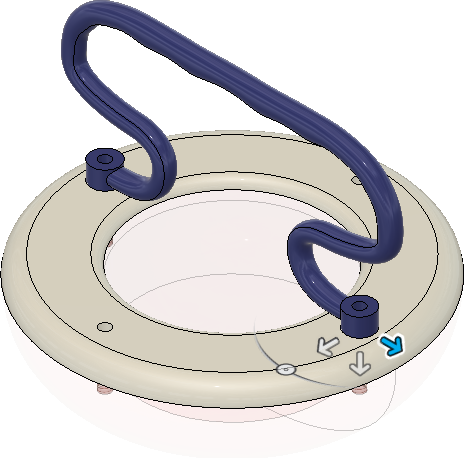 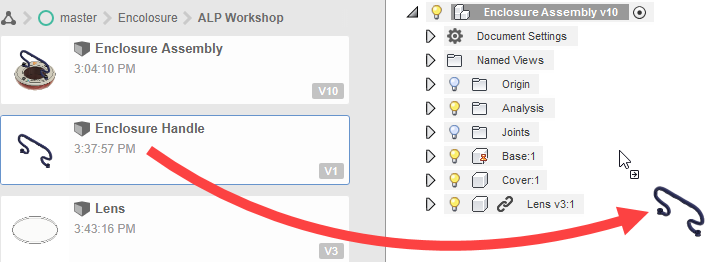 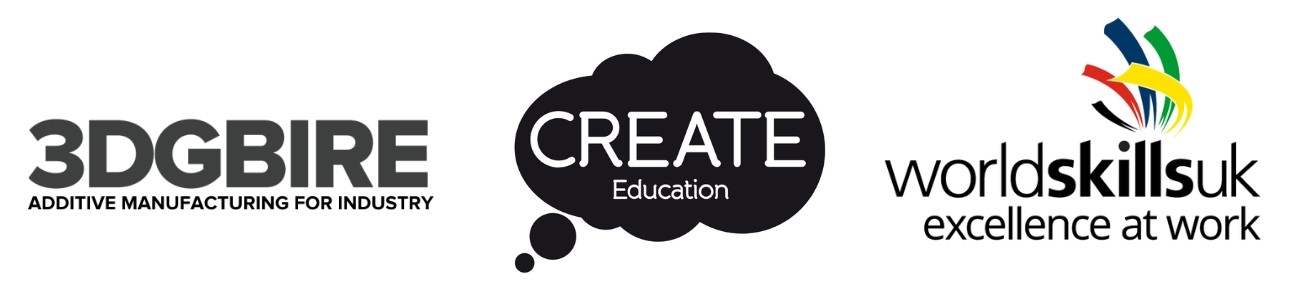 [Speaker Notes: I was unable to right click on this file, have to do a save as into my workspace to us in my assembly]
Insert Screws from McMaster-Carr
Insert a M5x16mm & a M5x20mm Round Head Screw 
Change the file type to STEP
Add a Rigid Joint between the screws and the holes on the Handle and the Cover: Assemble > Joint
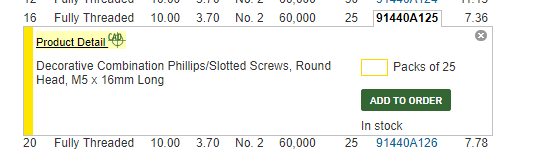 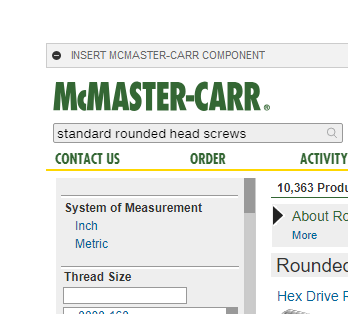 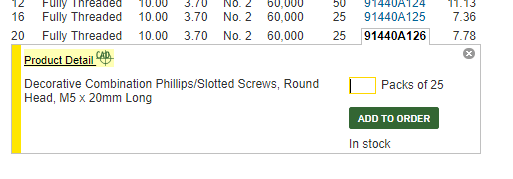 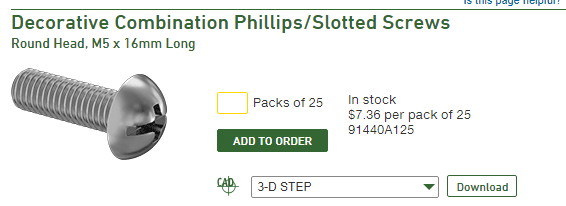 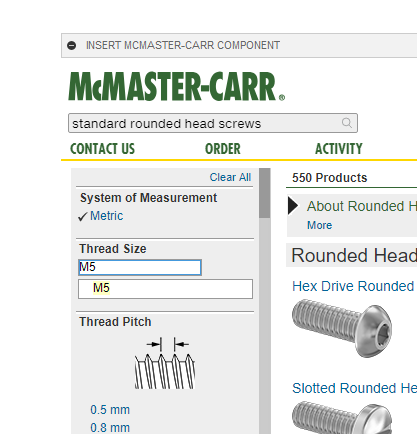 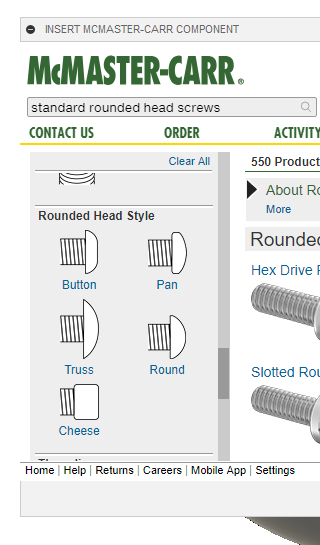 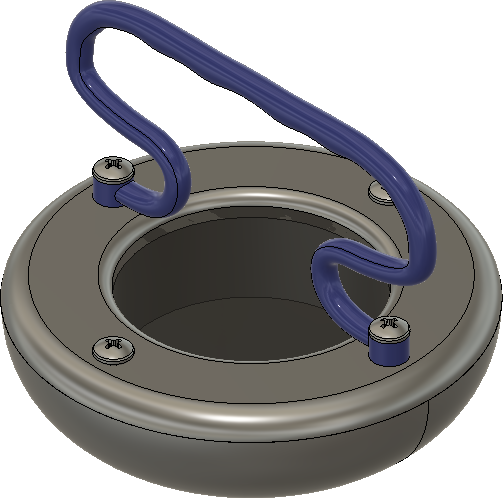 [Speaker Notes: Insert a Round Head Screw from McMaster-Carr]
Change the Material and Appearance
Change the Material of the components: In the browser, right-click on a local component > Material and drag a material onto a component
Change the Appearance of components: In the browser, right-click on a local component > Appearance and drag an appearance onto a component. Note: Appearances only change how a component or face looks
Add a Decal (needs to be saved on your computer): Insert > Decal
Save the file, and add the description Added Decals
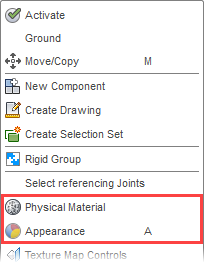 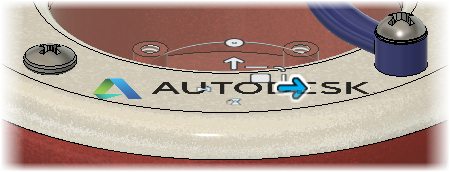 [Speaker Notes: Change the Material and Appearance of the local components
Add a decal]
Workspaces
DESIGN: Create solids with hard edges and flat faces
GENERATIVE DESIGN: Input design goals along with parameters such as materials, manufacturing methods, and using cloud computing you explore alternate designs
Render: Set up the environment and create photo-realistic renderings
Animation: Create exploded views, use for assembly instructions
Simulation: Run an analysis on a component or assembly
Manufacture: Create and simulate tool-paths then generate G code for subtractive manufacturing
Drawing: Create 2D views or a component or assembly
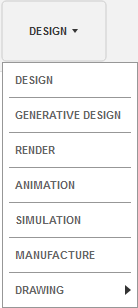 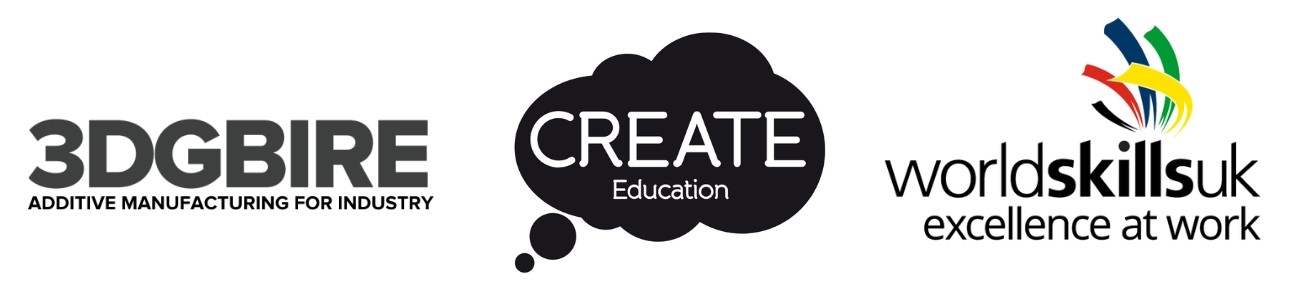 Static Stress Simulation
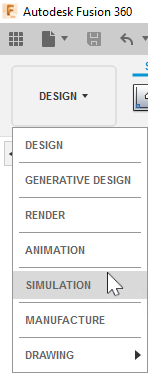 Open the Enclosure Handle file
Make the Simulation workspace current
For the Study Type, click Static Stress
Add the following Loads
Constraints = two top faces of the bosses
Loads = 45 N on the handle
Run the simulation in the cloud
Review the results
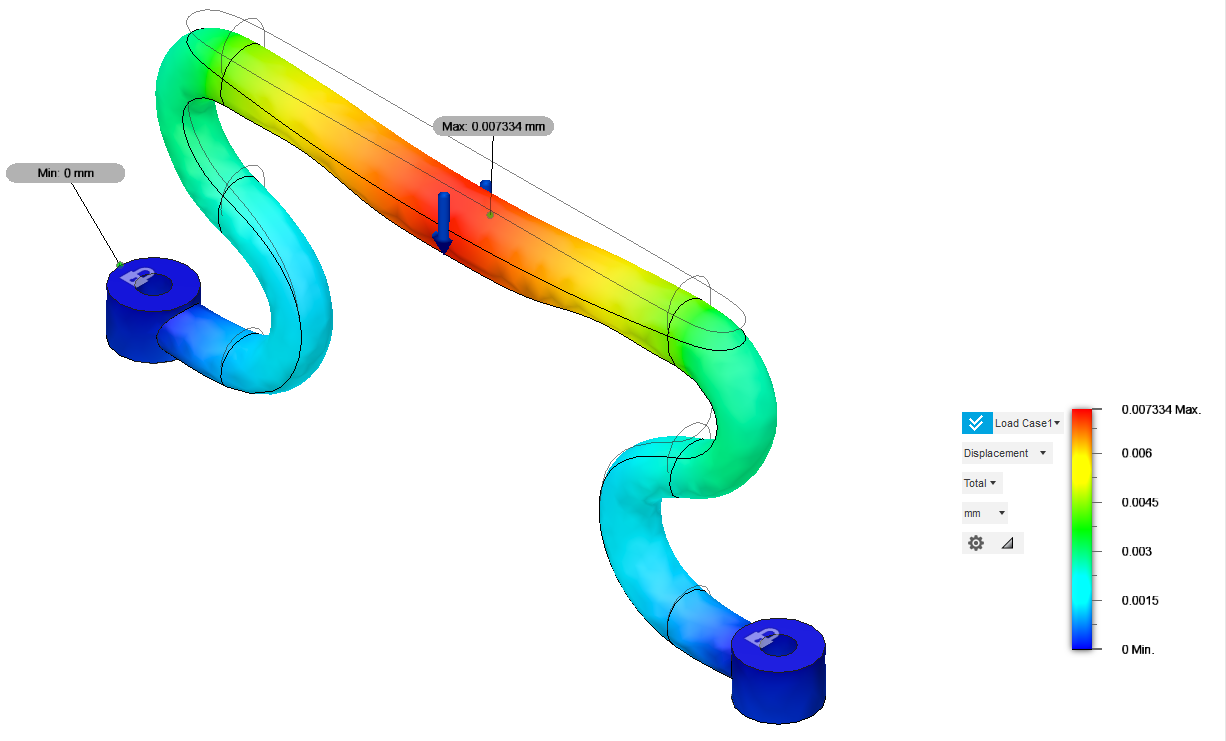 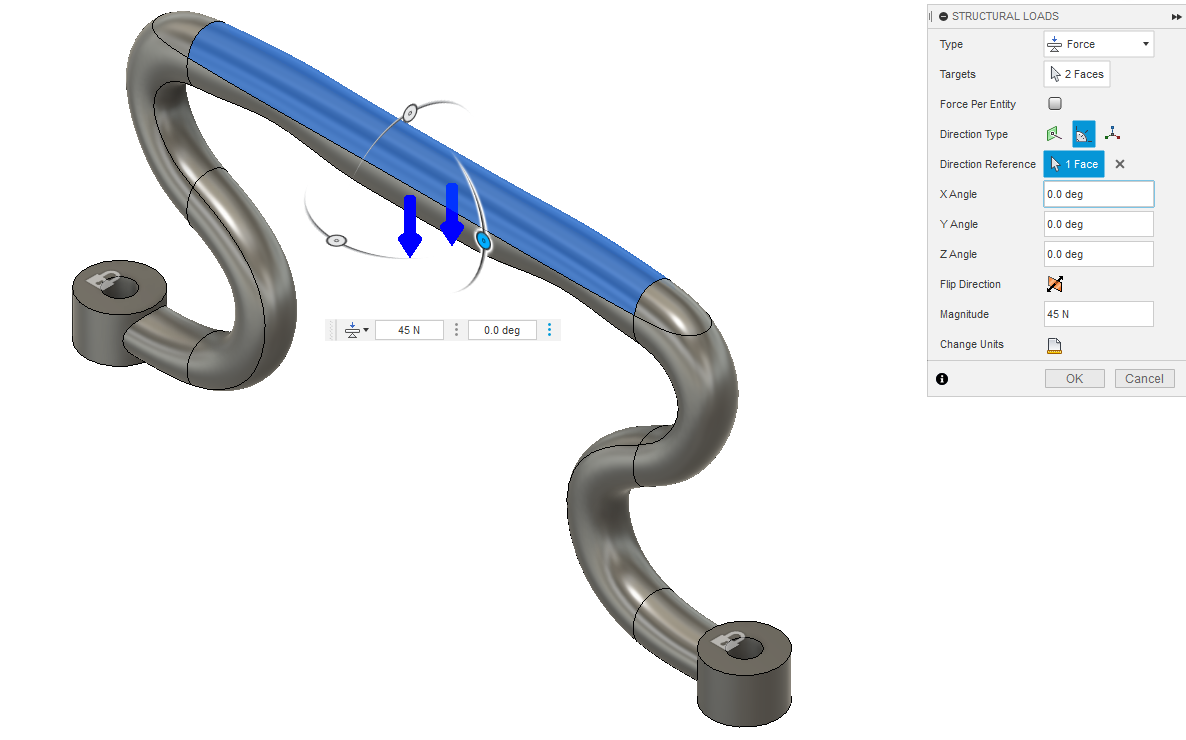 [Speaker Notes: Introduce Simulation / FEA and why they should use it
	Determine if the design will work when forces or loads are applied to it

How do we know what faces are selected here? Add a load to the handle what faces?]
Selection Techniques & Tools
Window (left to right): Selects only what’s 100% in the area
Crossing (right to left): Selects what’s in the area & what the rectangle touches
Ctrl and Shift keys: Adds or removes data
Double-click an edge: Selects the entire loop
Freeform: Define a closed area by dragging mouse
Paint: Drag mouse
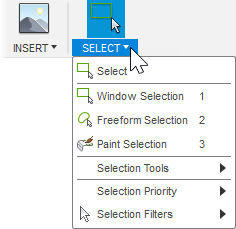 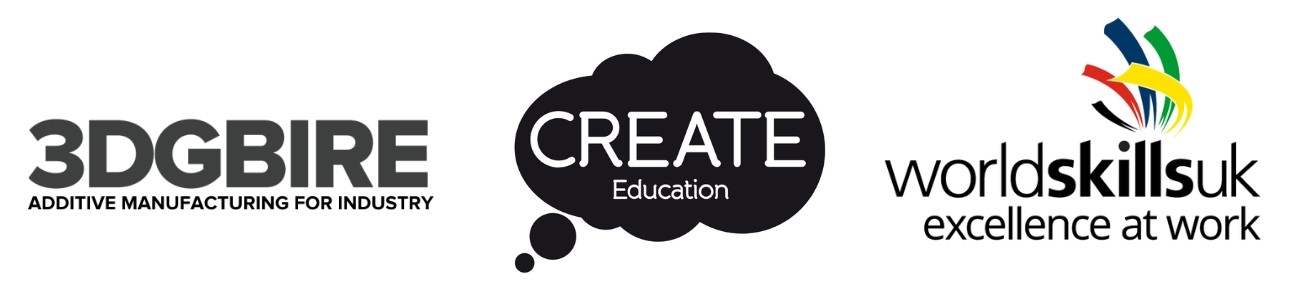 [Speaker Notes: Review the different selection techniques, use this information with the Sculpt tools]
Edit the Enclosure Handle (Optional)
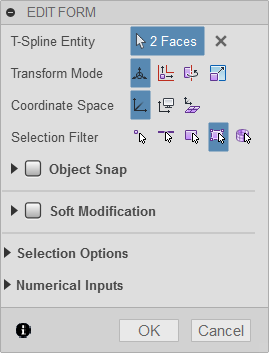 Open the Enclosure Handle file
Use the Edit Form command to:
Move, Rotate, Scale, Points, Edges, Faces
Reorient Triad Direction
Use Selection Filter 
To add faces, hold Alt key while editing
Save the file and update the assembly
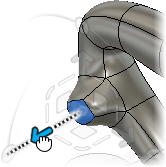 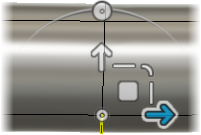 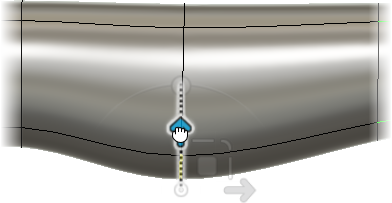 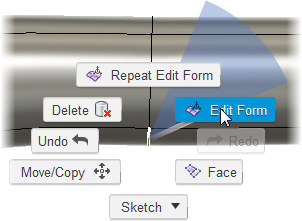 [Speaker Notes: Optional
Open the Handle file and save it to the project that contains the Enclosure assembly
Discuss that the Sculpt tools are used to easily create organic shapes]